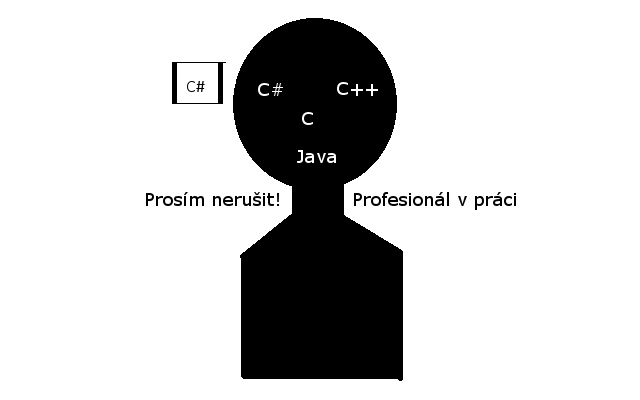 Čím chci být až vyrostu?
vypracoval Ondřej Schwarz
Obsah
Co bych chtěl dělat?
Co mě k programování dovedlo?
V čem bych chtěl programovat?
Co proto dělám?
Je má volba správná?
Co mi práce přinese?
Jaký je vliv rodiny na mé povolání?
Poděkování
Zdroje
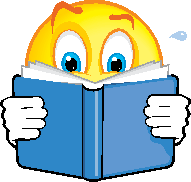 Co bych chtěl dělat?
Až vyrostu, chtěl bych být programátorem
Chtěl bych mít vlastní firmu, ve které bych dělal:
Počítače
Herní konzole
Telefony
Operační systémy
Kancelářské programy (webový prohlížeč, Office, Photoshop atd.)
Antivirové programy
Hry
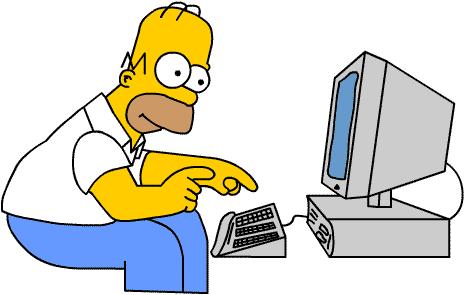 Co mě k programování dovedlo?
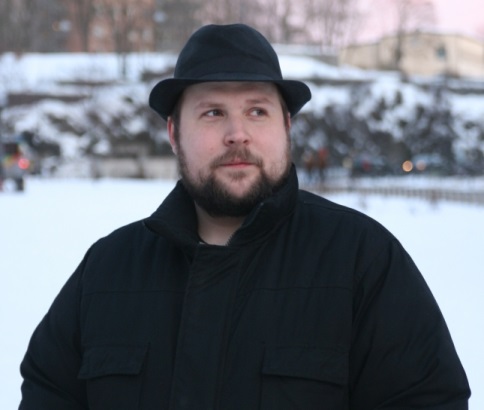 Příručka ke hře Minecraft
Přečetl jsem si o tvůrci hry Jebovi
Vytváření her mě zaujalo a chtěl jsem si to zkusit
V roce 2015 mi s programováním pomohl Kuba (přítel mojí sestry), který mě naučil v GameMaker Studio
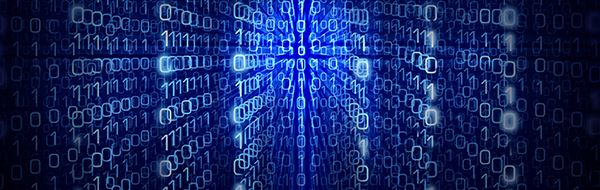 V čem bych chtěl programovat?
Převážně v C#
Jednoduché programy v Pythonu
Hry v Unity a v Unreal Enginu
OS v Assembleru + C++
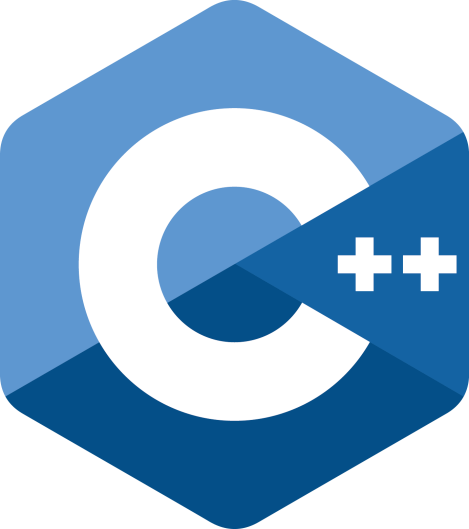 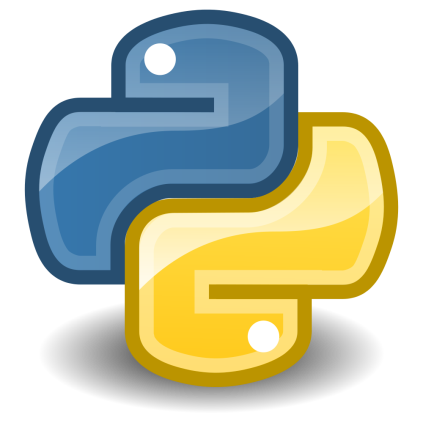 Co proto dělám?
Ve volném čase se učím Python a Javu
Ve Pythonu zvládám programování v konzoli
V Javě zatím umím jen System.out.println()
 V GameMakeru si procvičuji jednoduché objektové programování
Čas od času se učím Unity
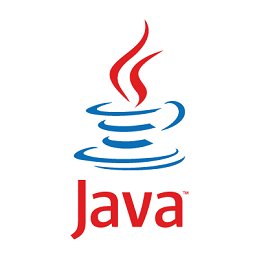 Je má volba správná?
Je i není zároveň:
Baví mě to
Spoustu volných míst na praxi
Spoustu jazyků na výběr


Dlouhá léta studií
Je vyžadována perfektní znalost jazyka 
Dlouhá výroba programu
Co mi práce přinese?
Zábavu
Můžu si vytvořit co chci
Velký plat
Setkání s fanoušky mé hry (programu)
Dobrý pocit z odvedené práce
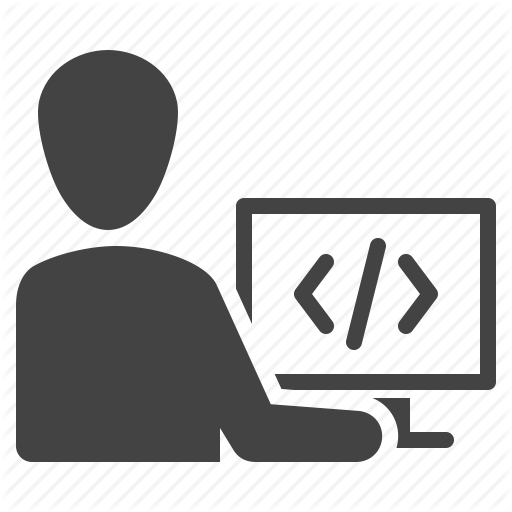 Jaký je vliv rodiny na mé povolání?
Matka chce, abych byl doktor
Otec mě v programování podporuje
Otec a přítel mé sestry jsou oba programátoři
Otec se specializuje na grafiku v Adobe Photoshopu
Přítel mé sestry pracuje v C#
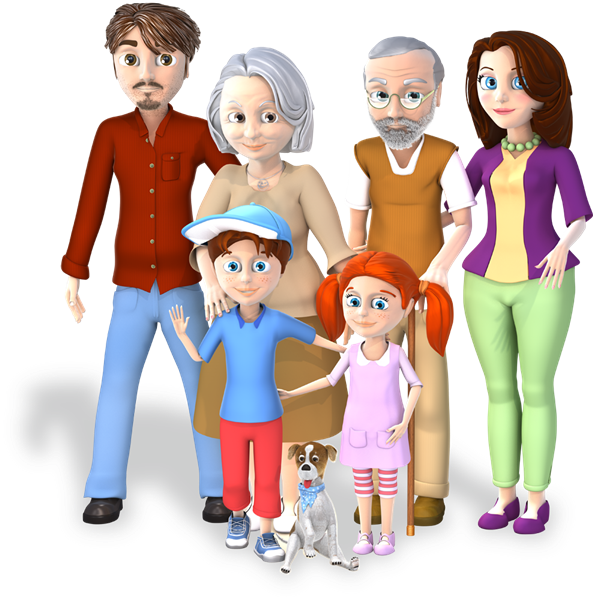 Děkuji za pozornost!
Zdroje
Obrázky: Obrázky Google
Piktogram: Gimp 2
Doplňky pro piktogram: Malování
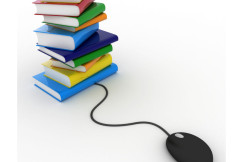